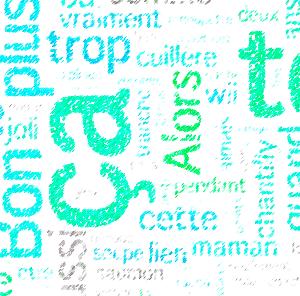 menu
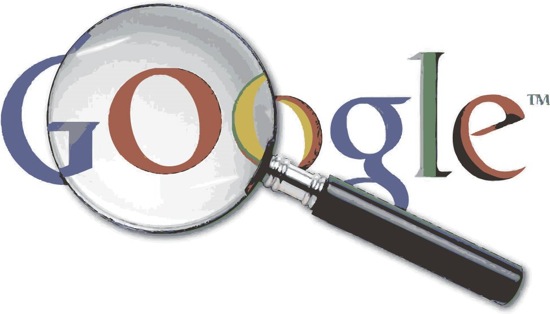 slimmer
sneller
zoeken
Miljardenverlies door gebrek aan slim zoeken
Elke 18 maanden verdubbeld informatieaanbod
Nederland dreigt digitaal ongeletterd te worden
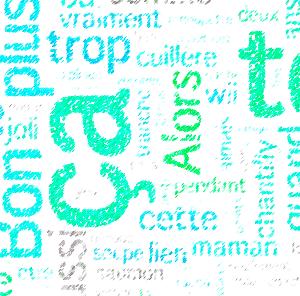 menu
de kunst van het zoeken is vinden
weinig vinden, maar wel betrouwbare en relevante gegevens
je ziet wat je vindt niet wat je niet vindt
zoek op de juiste plekken, niet in wilde weg
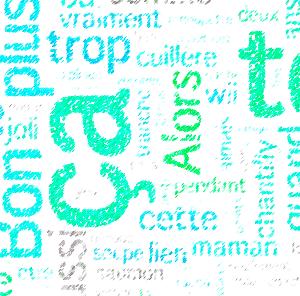 menu
zoek op bepaalde tijd, niet de hele dag door
time management
verdeel zoektaken
zoek niet wat anderen al gevonden hebben
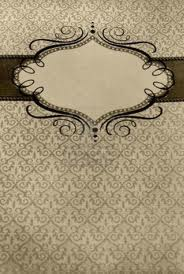 toetscombinaties
zoekoperatoren
menu
zoektermen
betrouwbaar
databanken
druk op item
zoektips
toolbar
stop
1
toetscombinaties
menu
2
filters, zoekformulieren (geavanceerd zoeken)
3
zoekoperatoren of zoekcommando’s
TAB
ALT
+
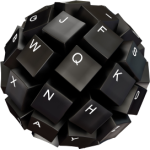 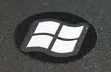 +
D
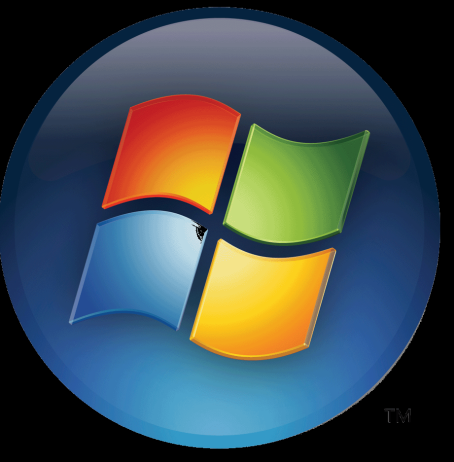 F
CTRL
+
+
ALT
F1
menu
1
toetscombinaties
2
filters, zoekformulieren (geavanceerd zoeken)
3
zoekoperatoren of zoekcommando’s
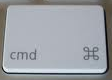 TAB
+
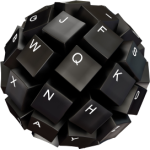 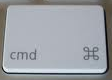 D
+
SHIFT
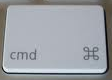 +
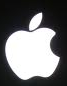 F
+
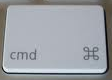 Q
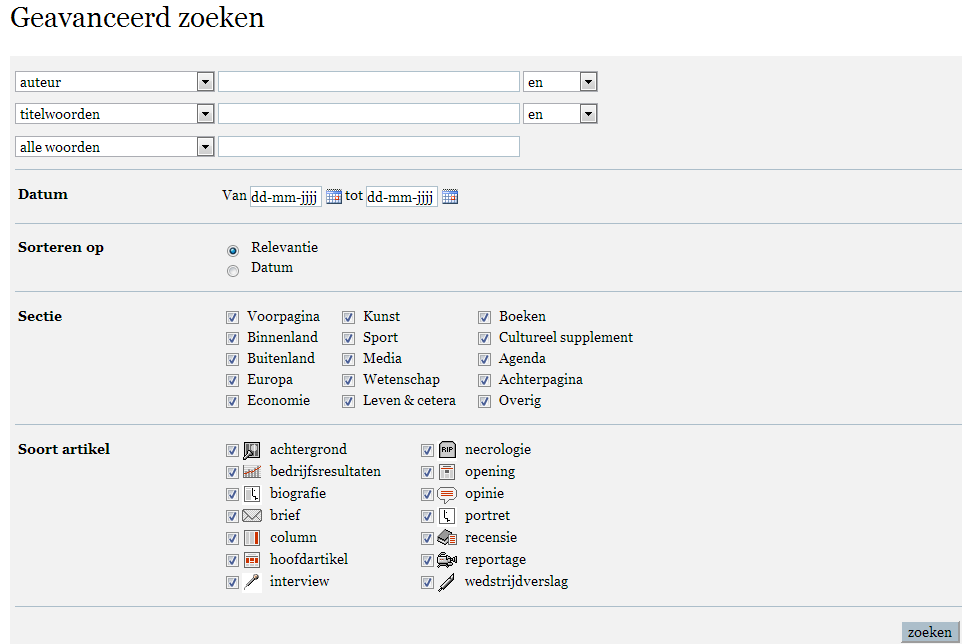 1
toetscombinaties
menu
2
filters, zoekformulieren (geavanceerd zoeken)
3
zoekoperatoren of zoekcommando’s
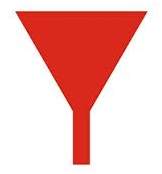 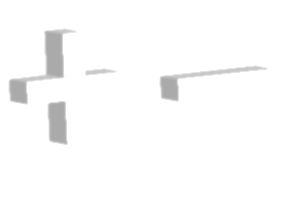 menu
3
zoekoperatoren of zoekcommando’s
- (minteken) = sluit dit uit

New -York  alles met New, maar niet New York
site uitsluiten: -site:nos.nl of 
document -filetype:pdf
jan-van-gent  vogel
jan-van -gent  alleen Jan van, maar niet Jan van Gent
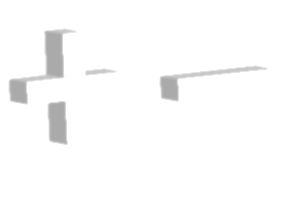 menu
“”(dubbele aanhalingstekens) =  precies 	zo moet het er staan

“domweg gelukkig in de dapperstraat”
Niet gevonden wordt:  iedereen wil domweg gelukkig zijn in de Dapperstraat.
“Alexander Bell” vindt niet 
Alexander G.Bell.
+ zoekwoord = letterlijke weergave 
sucré wordt dan niet sucre
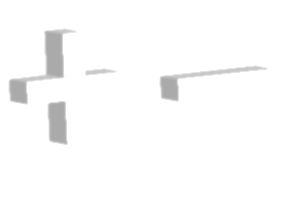 .. (twee puntjes) = geef een numerieke
waarde tussen x en y (geen spaties)
overstroming 1950..1955
menu
* (asterisk of sterretje) = vul de lege 	ruimte in
“een dag niet * is een dag niet geleefd”  een dag niet gelachen is een dag niet geleefd en varianten als een dag niet gegamed is een dag niet geleefd.
“dat slaat als**op**”. Als je twee of meer sterretje direct na elkaar gebruikt, hoeven er geen spaties tussen.
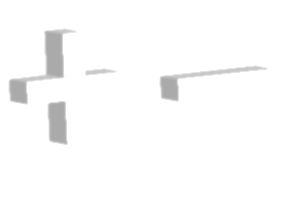 AROUND(n) = in de nabijheid van 
(proximity search) 
AROUND moet met hoofdletters
wilders AROUND(14) rutte  zinnen waarin de namen wilders en rutte  maximaal 14 woorden van elkaar verwijderd zijn.
`
define: genocide  geeft definitie of omschrijving van gezochte woord of naam uit verschilende woordenboeken en encyclopedieën.
define: obama geeft informatie over de persoon. Werkt beter in het Engels.
menu
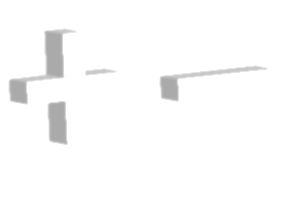 menu
filetype:  =  zoek dit soort bestandenmiljoenennota 2012 filetype:pdf 
(geen spatie na dubbele punt)

bekende filetypes: 
doc(x) Wordppt(x) PowerPointpdf PDF (Portable Document Format)xls(x)  Excel
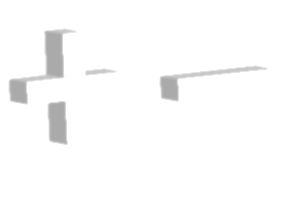 OR = zoek dit OF dat 
(hoofdletters) mag ook | (staande streepje) gebruiken
verwante begrippen: studiefinancieringORstufi
spellingvarianten: huygensORhuijgens
buitenlandse varianten: sjostakovitsORchostakovichORchostakovitch
menu
(all)in(url/title/text):  
= alleen daar zoeken 
Intitle:suiker (en meer niet)
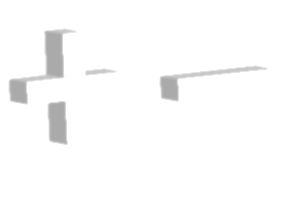 intitle:suiker vermijdt zo miljoenen hits waar alleen een "schepje suiker" in een of ander recept voorkomt. 
 inurl:suiker zakje zoekt naar suiker in de url en zakje waar dan ook. 
 allintitle:suiker recepten en  vindt alleen nog sites waarbij zowel "suiker" als "recepten" in de paginatitel staan. 
allintext: , dan sluit je niet uit dat je zoektermen eventueel tevens in de url of in de titel staan. 
 -intitle:recept suiker(let op het minteken) vindt sites die NIET "recept" in de titel hebben, maar wel "suiker" ergens in de pagina, titel of URL.
menu
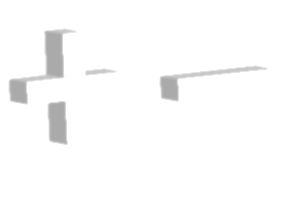 related: = zoekt thematisch verwante websites
related:nl.wikipedia.org encyclopedie.nl, vandale.nl
related:nrc.nl  Volkskrant, Telegraaf, Trouw
related:gezondheid  dokter.nl, medischestartpagina.nl
menu
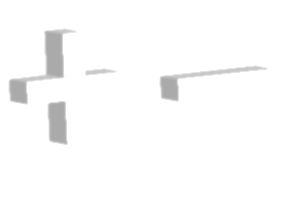 site: - beperk de zoekopdracht tot deze website of dit domein (topleveldomeinen)
inburgeringstoets site:rijksoverheid.nl 
andere zijn: 
edu = hoger onderwijs Amerika
eu = Europese Unie
gov = Amerikaanse (overheids) instellingen
int = internationale organisaties
museum = musea
org= non-profit organisaties
menu
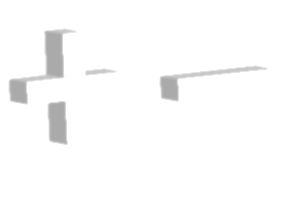 Combineer de zoekcommando’s

drugsbeleid AROUND(3) nederland site:rijksoverheid.nl filetype:pdf
De volgende dia’s tonen nog meer mogelijkheden.
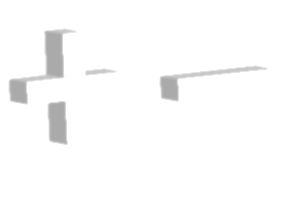 ~sodium vindt behalve sodium ook synoniemen en woorden die daarmee op een of andere (soms vreemde) manier samenhangen. Je krijgt ook hits op bijvoorbeeld "salt", "calcium" e.d.
 stocks:goog met vierletterige beurscode geeft info over de aandelen (in dit voorbeeld van )

 info:www.wetenschapsforum.nl vindt info over de site.

 related:www.wetenschapsforum.nl (soortgelijk......) Geeft webpagina's die lijken opwww.wetenschapsforum.nl

 link:www.suikerunie.nl en je krijgt websites die naar www.suikerunie.nl linken.
 movie:die another day filmrecensies en andere informatie.
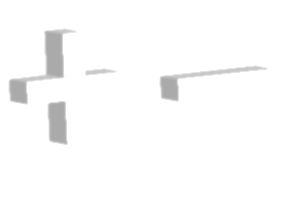 music:beatles verwijzingen naar Beatle-albums.
 weather:81612 met US zipcode of plaatsnaam geeft weerinformatie.

 book: gullivers travels gehele inhoud of fragmenten uit boeken. Werkt ook met auteursnaam. 

 suiker inanchor:suikerklontje  suiker allinanchor:suikerklontje suikerzakjesuiker in tekst, suikerklontje in ankertekst van link naar andere webpagina.

Tenslotte zijn er nog specifieke operatoren voor zoekwerk binnen de functies "Discussiegroepen", "Nieuws" en de winkelhoek "Froogle".
Komt een woord minstens drie keer voor in het artikel tik het als zoekterm drie keer in.
menu
Het Engelse meervoud ingevoerd als zoekterm vind ook het enkelvoud.
Als je wilt weten of een artikel vaak is gekopieerd, typ dan tussen aanhalingstekens een hele zin uit het artikel en kijk hoeveel hits er zijn.
Zoek eens in een andere taal, vooral als het om typisch Duitse of Engels dingen gaat.
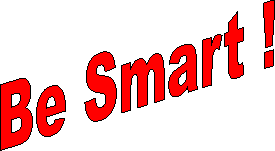 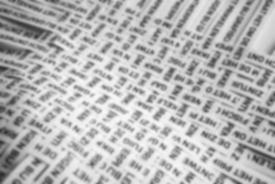 menu
relevantie
taal
deelvragen
zoektermen
volgorde
inhoud
jargon
bronnen
verwantschap
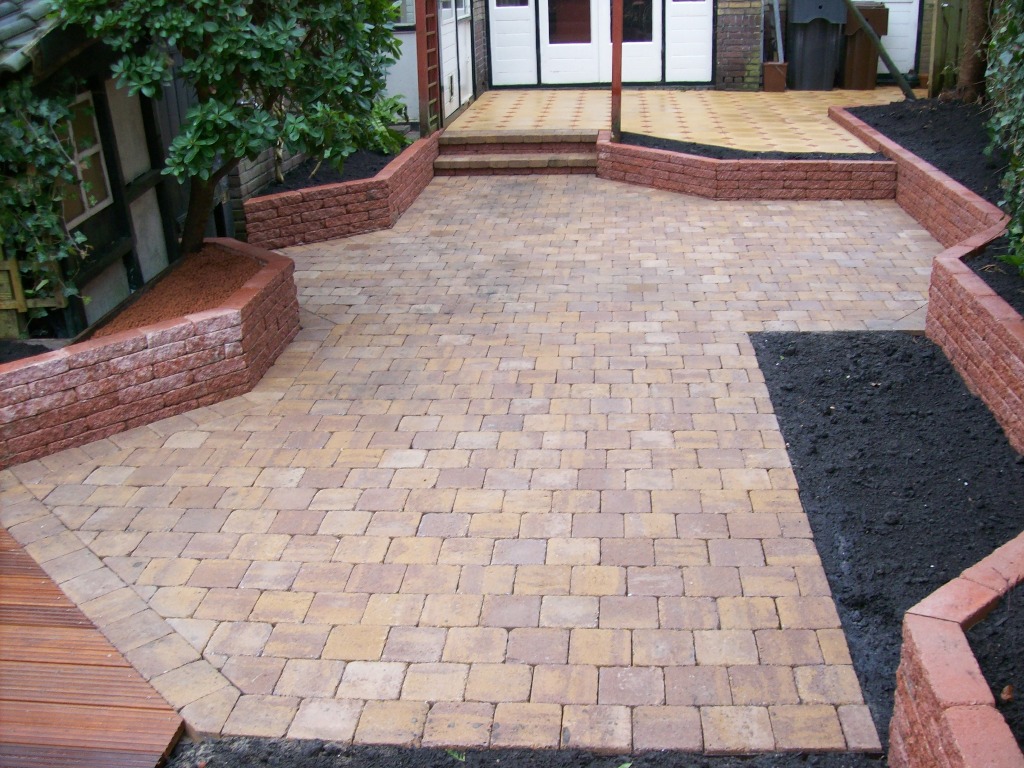 menu
gebruik zoektermen die anticiperen op een antwoord
zoeken op tuinaanleg levert veel sites op, maar wil je weten wat het per m2 kost dan kun je beter als zoekterm gebruiken: tuinaanleg kost per m2
tuinaanleg kost per m2
menu
In 2 klikken
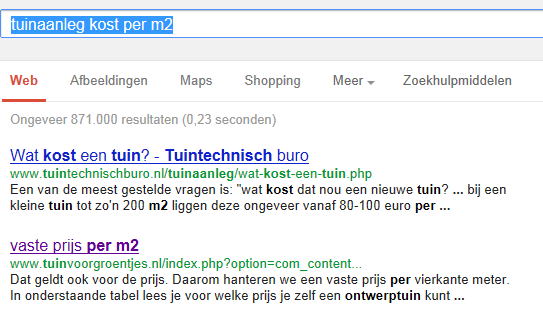 tuinaanleg
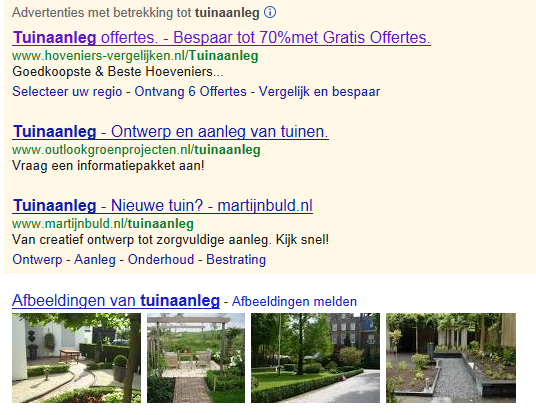 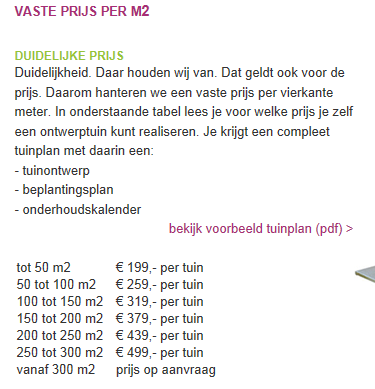 menu
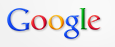 negeert hoofdletters
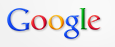 negeert €, ©, £, ©, ®,
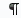 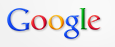 gebruikt $ en # wel
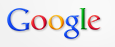 $300..500 laptop
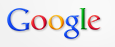 #paus
zoekt paus in tweets
menu
deelvragen: 
van welke theorieën tegen faalangst is aangetoond dat ze effectief zijn?
wat is faalangst?
 
welke therapieën 
tegen faalangst zijn er?
 
welke criteria bepalen 
de effectiviteit ervan?
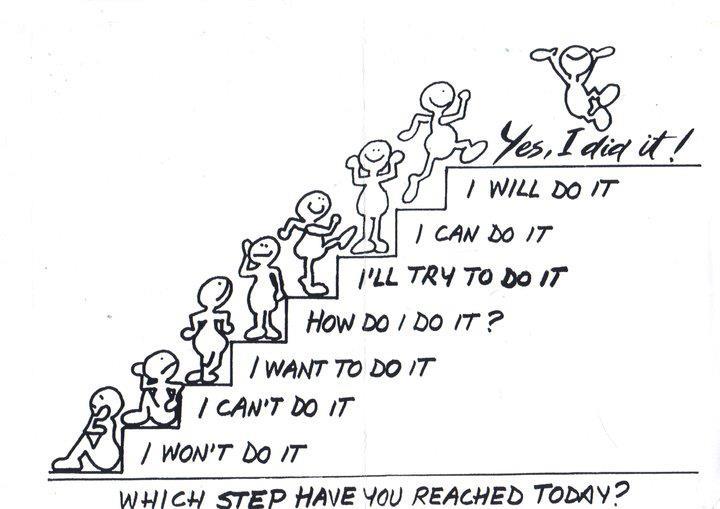 relevantie: 
faalangst
wat is faalangst?
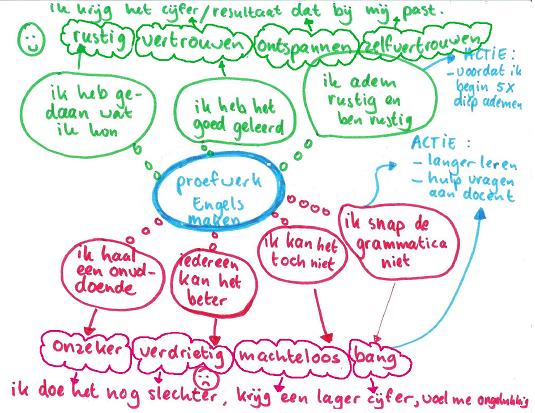 taal:  translate
performance anxiety
fear of failure?
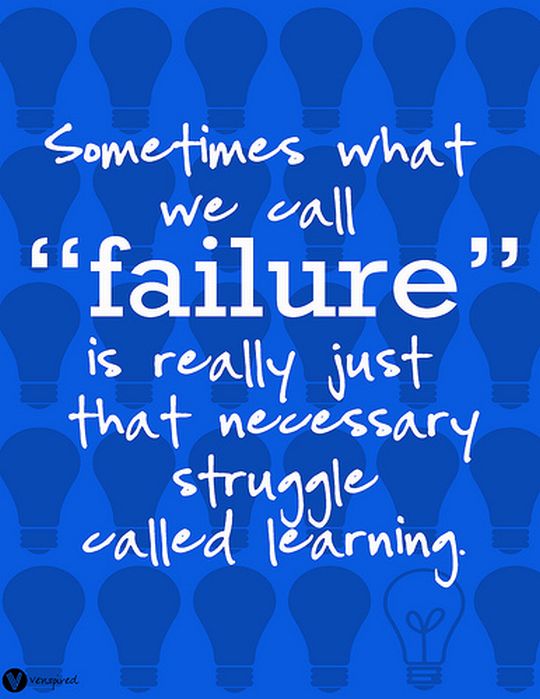 menu
menu
jargon: atychifobia
Thesaurius.com
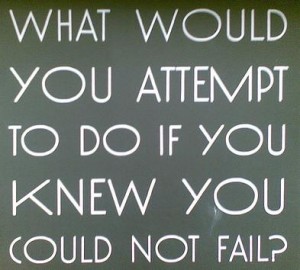 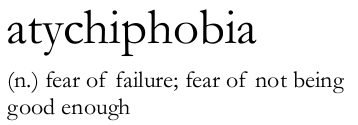 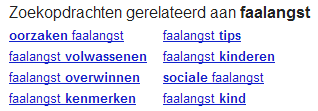 menu
relevantie: boeken, rapporten, artikelen
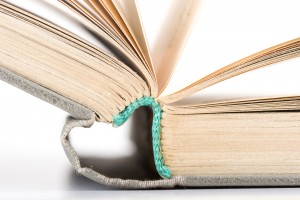 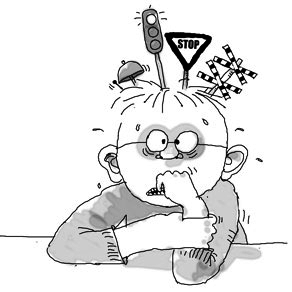 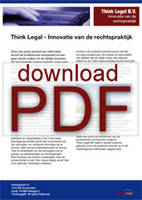 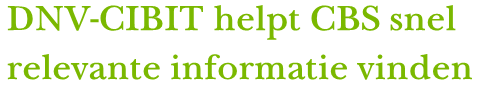 menu
antwoord: hoe zou het in de bron kunnen staan?
de oorzaak van faalangst
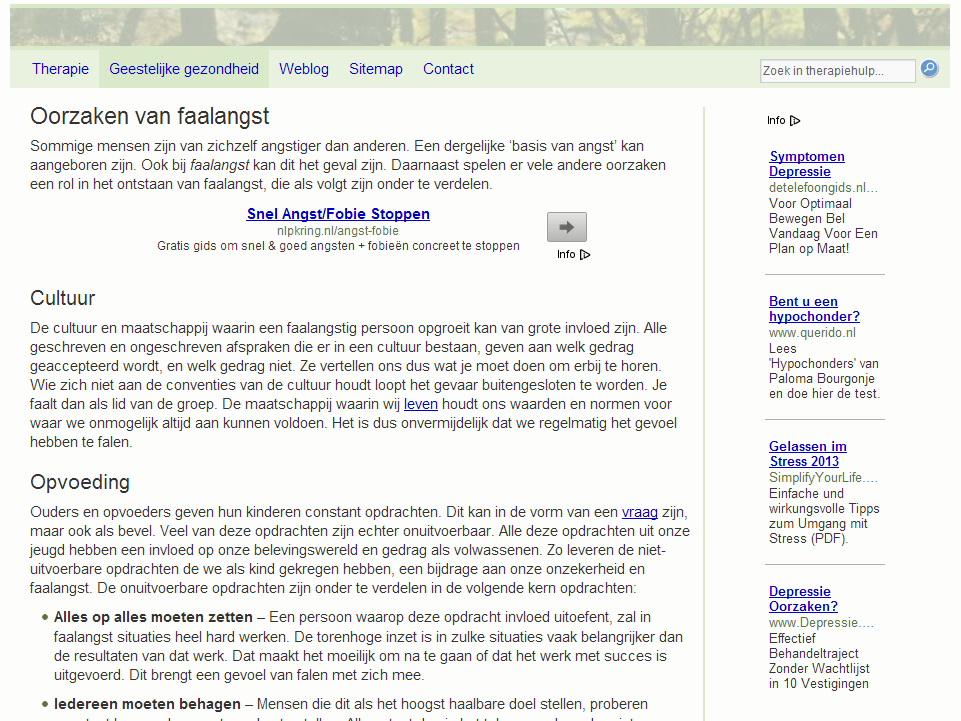 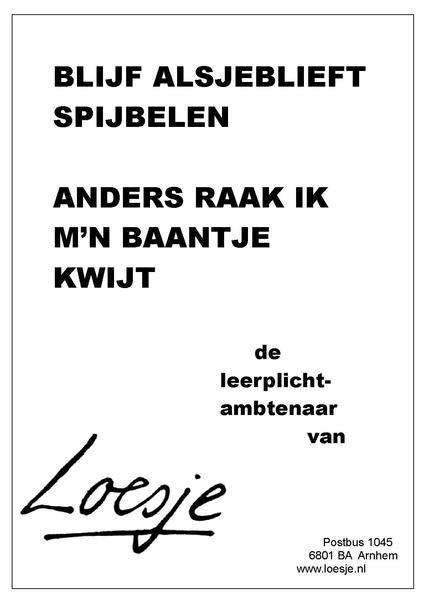 volgorde: aanpak schoolverzuim
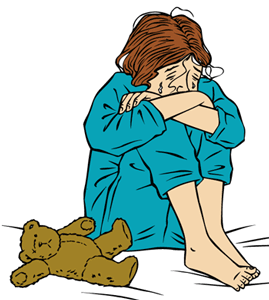 menu
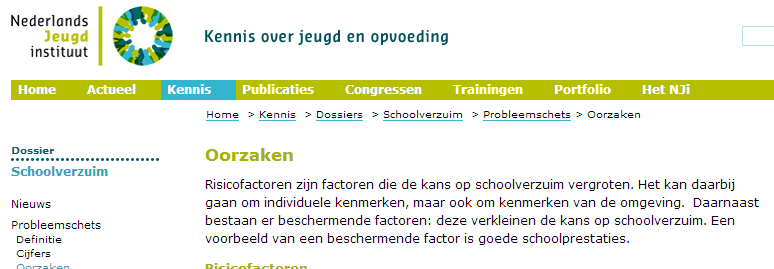 menu
betrouwbaarheid
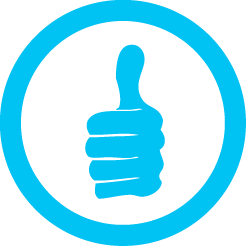 1. uiterlijk, stijl, taal
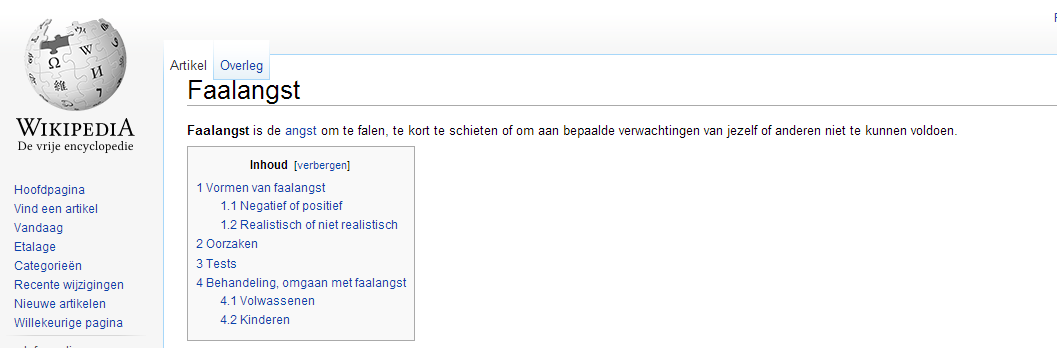 menu
betrouwbaarheid
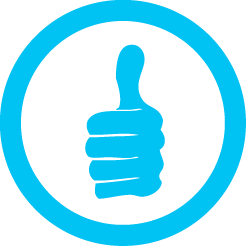 2. van wie is de site: universiteit of
     farmaceutisch bedrijf
Bibliotheken en Onderwijsinstellingen houden lijsten bij van betrouwbare websites.
Musea, overheid, hogescholen zijn betrouwbaar
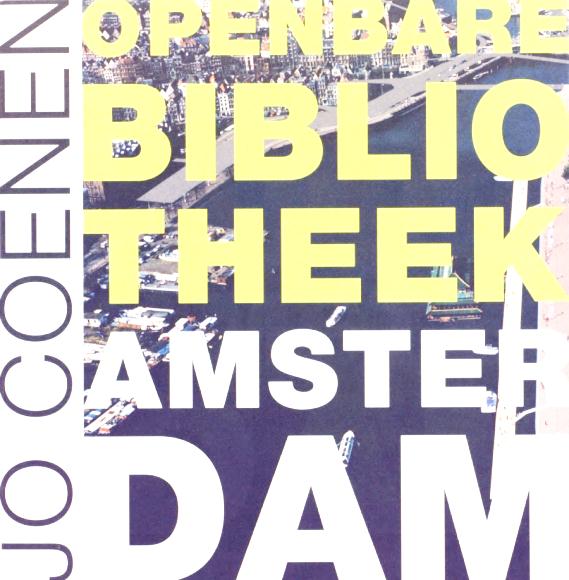 menu
betrouwbaarheid
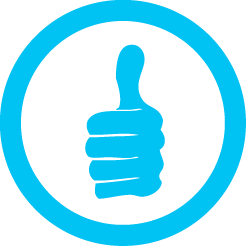 3. wanneer voor het laatst bijgewerkt?
Op heel veel sites is niet of moeilijk te vinden wanneer deze voor het laatst is bijgewerkt.
Kijk naar de laatste berichten: postings.
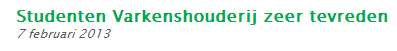 menu
betrouwbaarheid
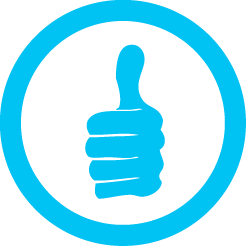 4. wie houdt de site bij? zoek info over de site of
     databank.
5. controleer gegevens in 3 of meer bronnen
menu
spellingsuggesties
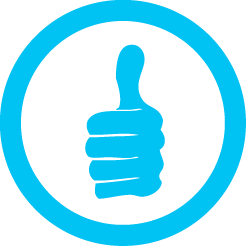 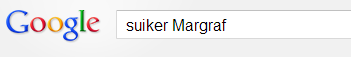 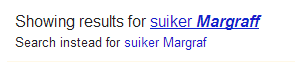 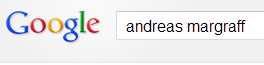 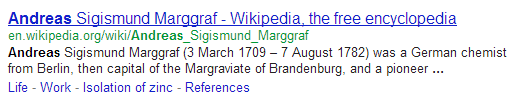 menu
slim zoeken databank
databank kinderboeken
1
database international law
juridische databanken universiteit
2
databanken toegepaste psychologie hogeschool
telefoongids
3
related:detelefoongids.nl
menu
slim doorzoeken databank
zoekformulier, filters, sorteren
1
samenvatting (subject, abstract, inhoud)
handleiding databank kinderboeken
2
video of tutorial database international law
laat Google zoeken in databases
3
gebruik jokers ? en *
menu
ZOEKTIP 1
Gebruik:
 Amerikaanse versie: google.com
voor de allerlaatste gegevens

Gebruik:
google.com/ncr
om niet steeds naar de Nederlandse versie te worden gestuurd
ncr = ‘no country redirect’
menu
ZOEKTIP 2
telefoonnummers:
 hva 020
 apple 023

telefonisch contact:
 achmea contact telefoon

mailadres
‘haan*@hva.nl
‘pechtold*@tweedekamer.nl
menu
ZOEKTIP 3
afbeeldingen:
 beeldbank
 
filteren op kleur: zoekhulpmiddelen
 grijs geeft oude beelden

open gevonden afbeelding; rechter-muisklik: Afbeeldings-URL kopiëren; klik op cameraatje en plak 
geeft sites waar afbeelding ook staat
menu
ZOEKTIP 4
video:
 YouTube; Apple
 youtube.com/education
 apple.com/nl/education/itunes-u

Google; Bing; Yahoo
google.nl/video
bing.nl/video
screen.yahoo.com
menu
ZOEKTIP 5
statistiek:
 CBS
 zoekterm(en) site:statline.cbs.nl

Eurostat
ec.europa.eu/eurostat
menu
ZOEKTIP 6
deskundige:
 KNAW
 “zwarte piet” repository
 “zwarte piet” knaw

 hbo-kennisbank.nl
 narcis.nl 
50.000 wetenschappers met hun expertise
menu
ZOEKTIP 7
via afbeeldingen:
ondergrondse opslag CO2
via een plaatje dat werkelijk een tekening van een ondergrondse opslag geeft ga je naar de tekst die erbij hoort

vertaling controleren:
zoek het plaatje met de vertaalde term; krijg je het juiste plaatje?
Als je bij de Google balk ‘in cache’ activeert worden alle zoektermen in highlight weergegeven.
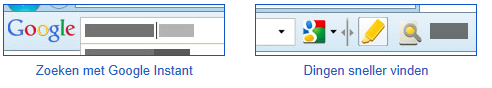 De toolbar van Google heeft een aantal prettige mogelijkheden, zoals: 
  het markeren van zoektermen
  volgende zoeken
menu